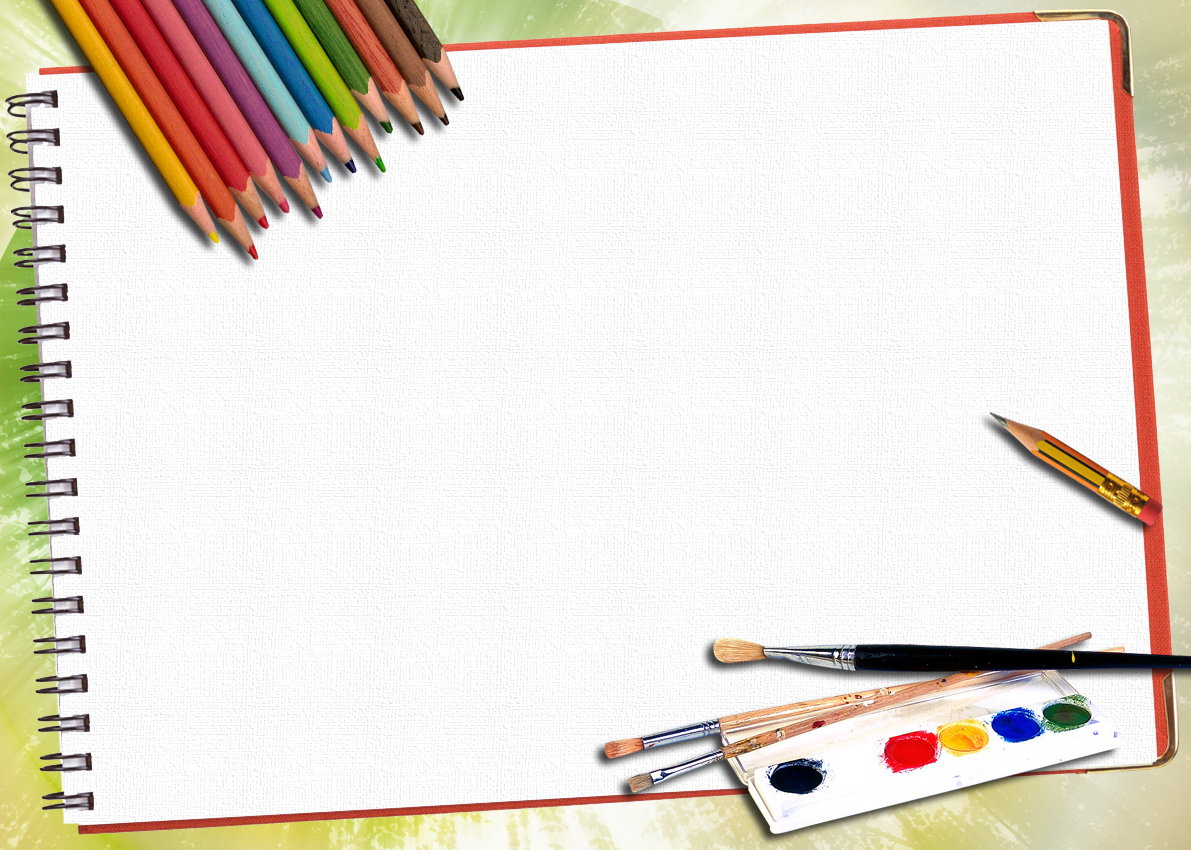 Художественные материалы к урокам   ИЗО
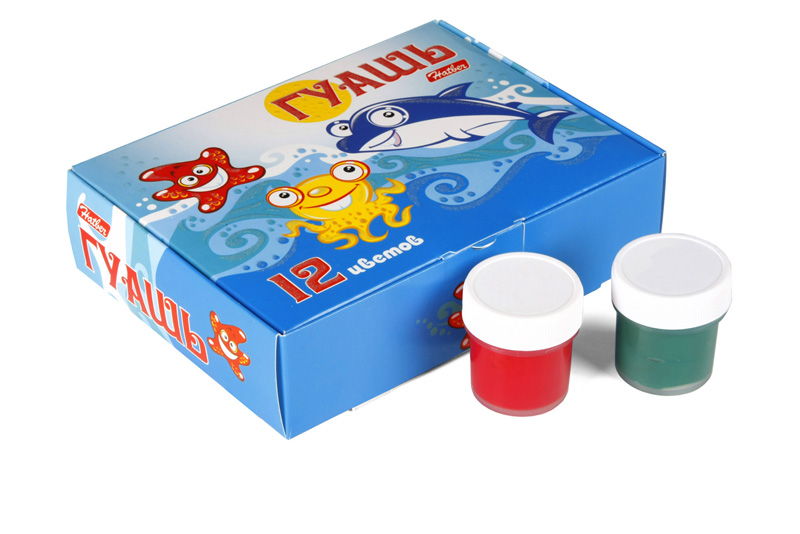 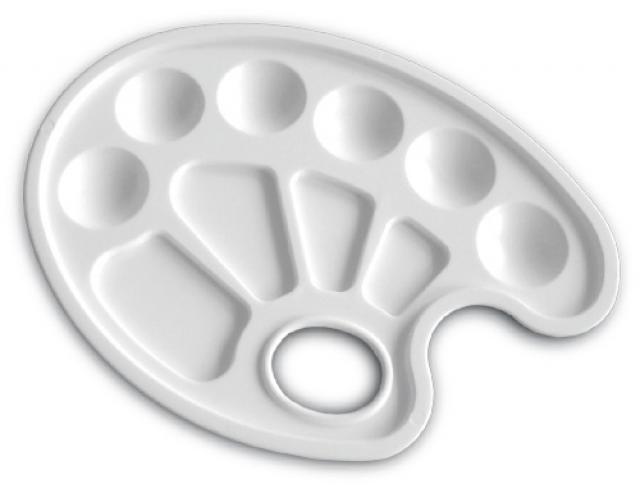 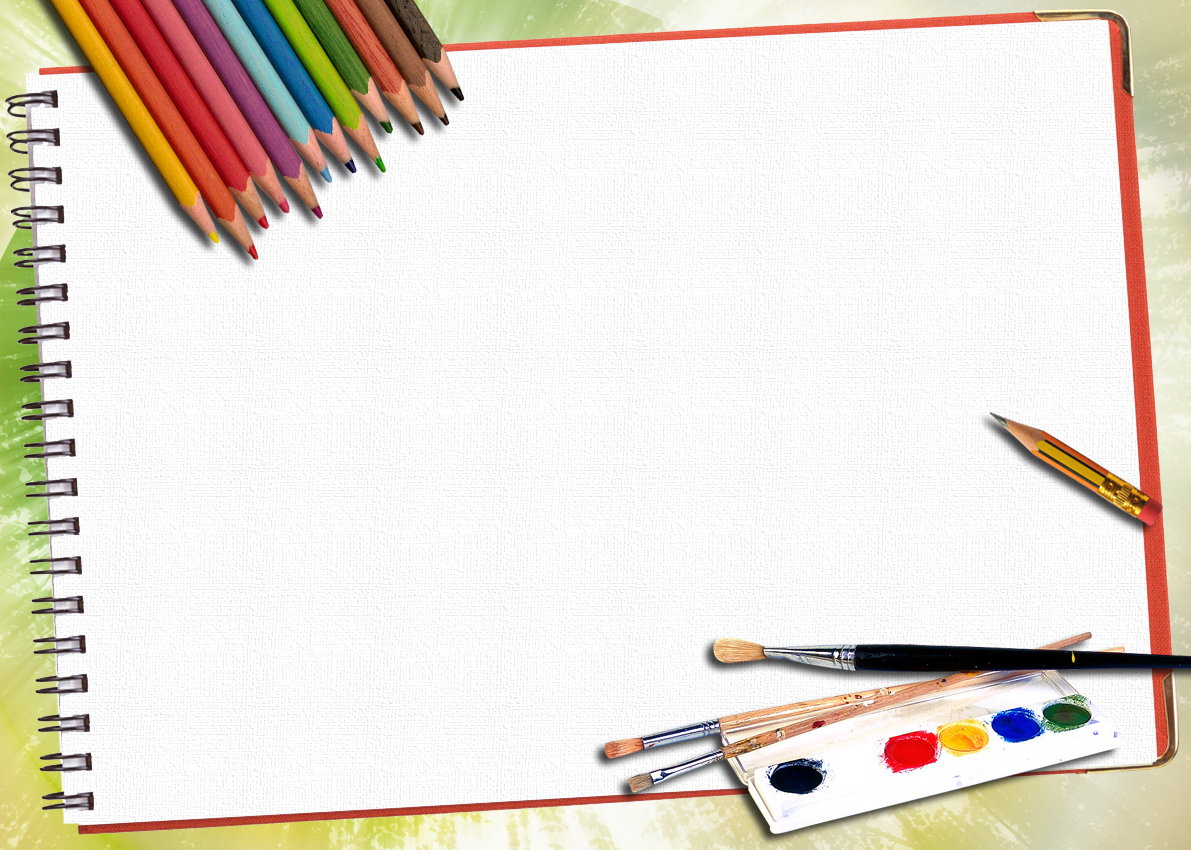 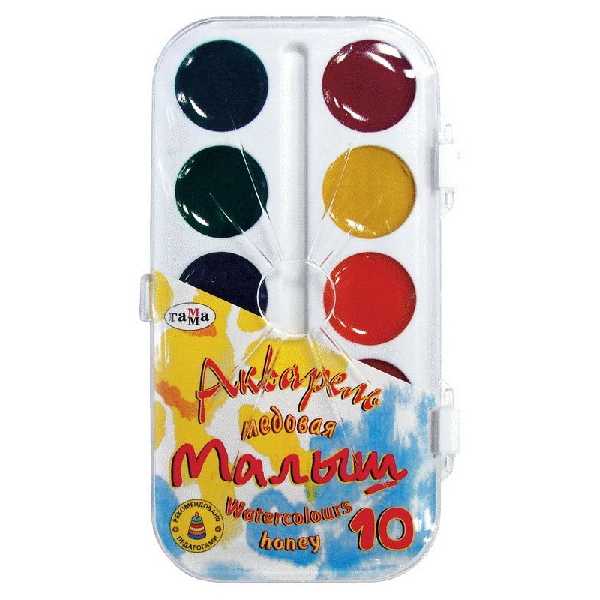 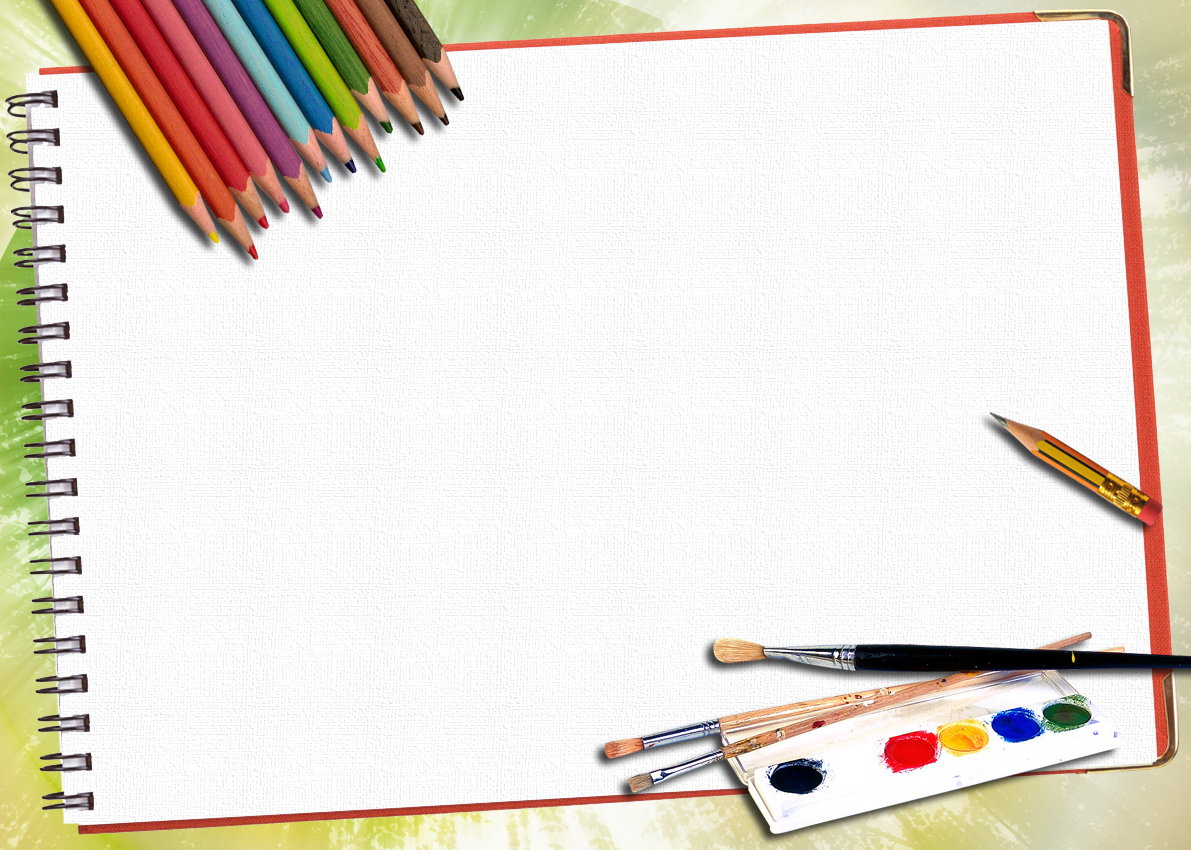 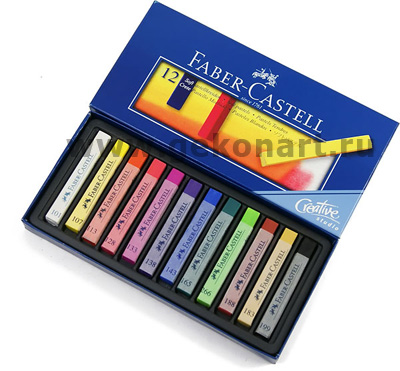 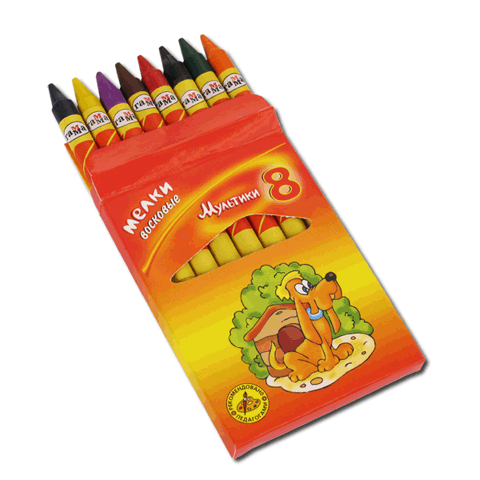 ПАСТЕЛЬ   (сухая)
ВОСКОВЫЕ МЕЛКИ
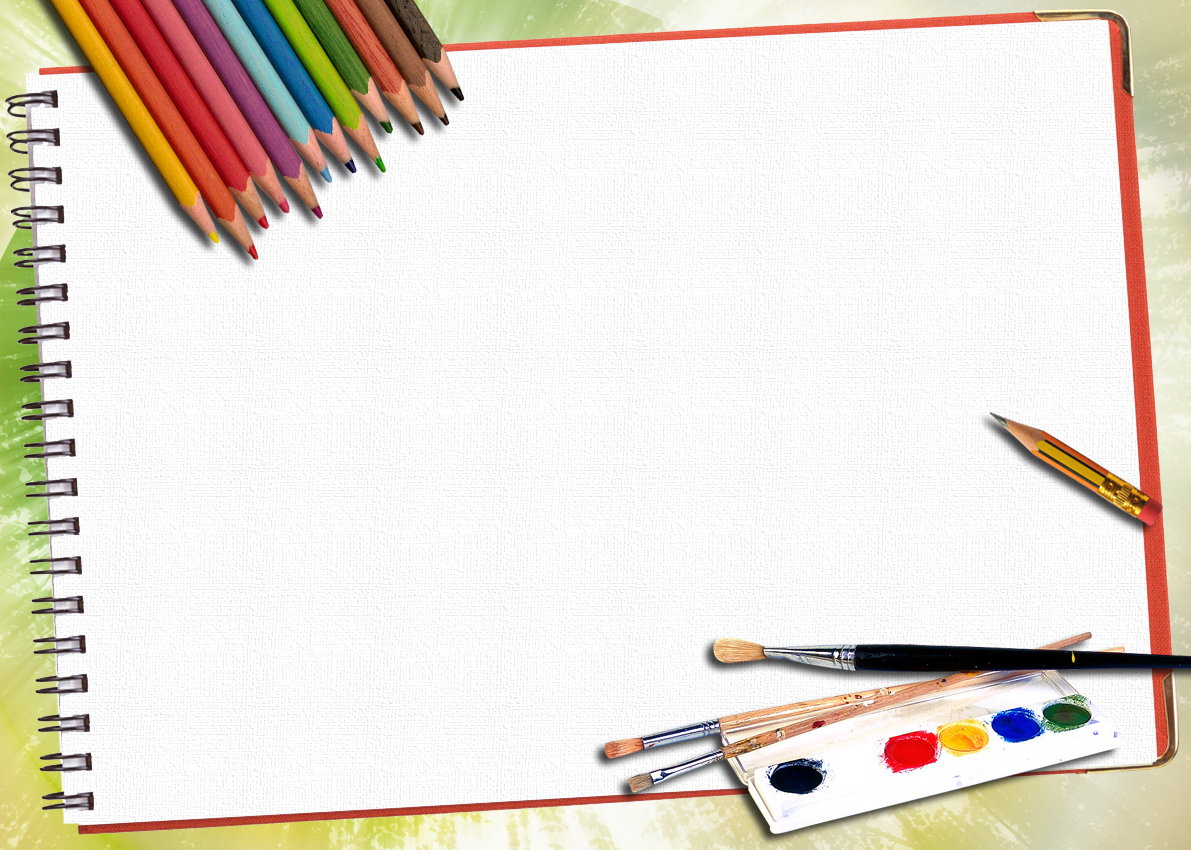 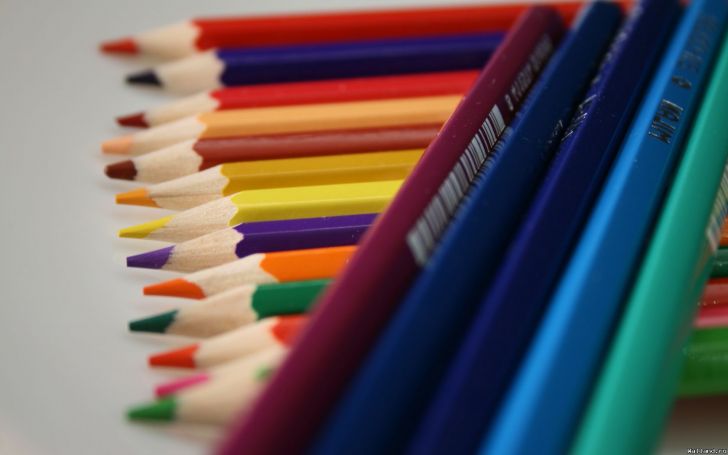 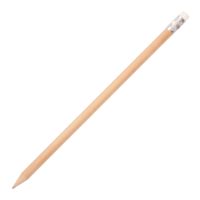 карандаши
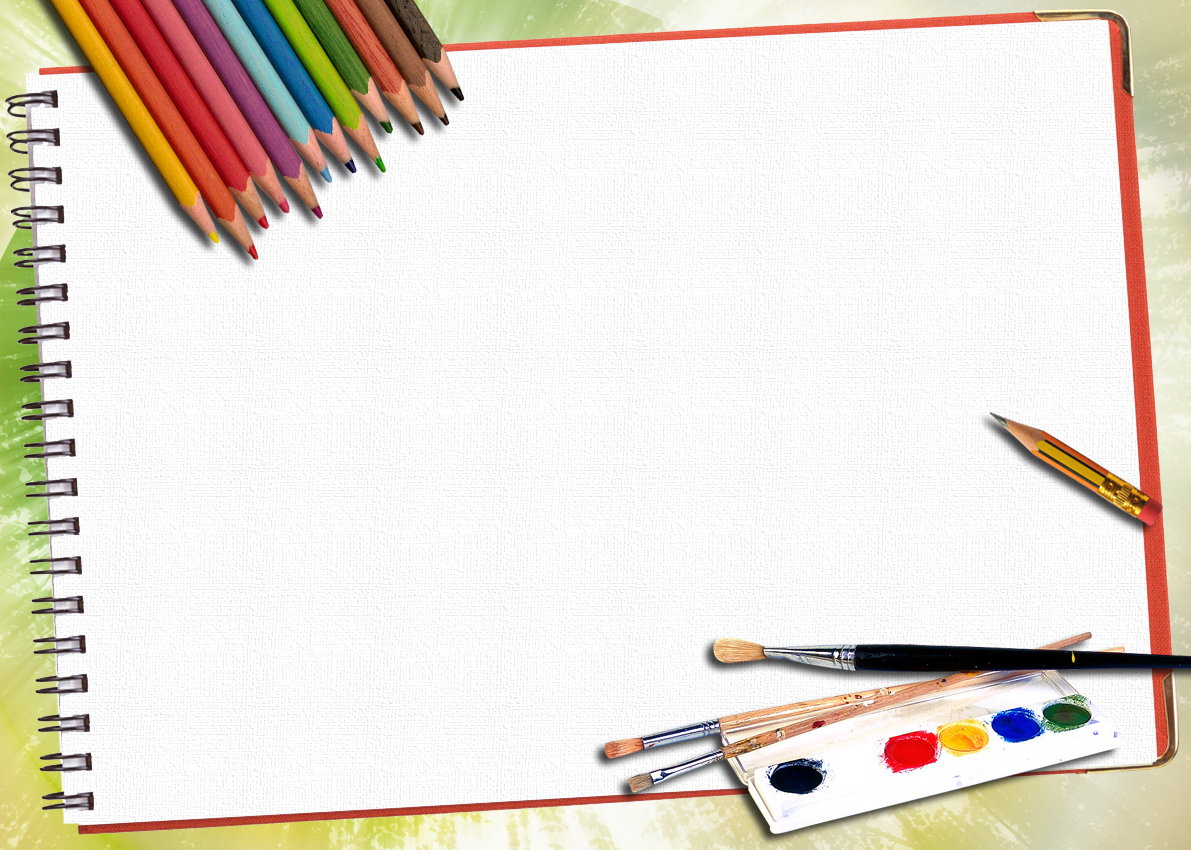 Бумага, ножницы, клей
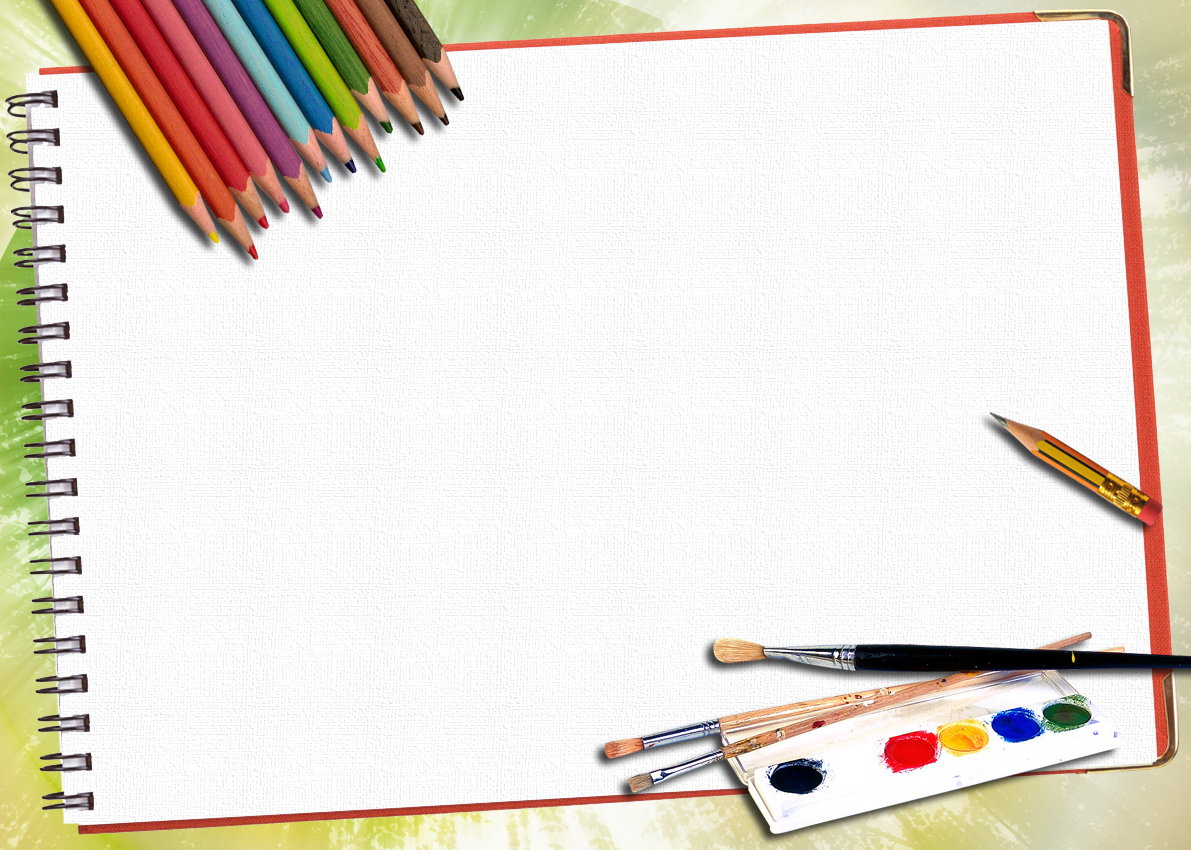 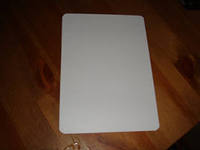 ДОЩЕЧКА  ДЛЯ  ЛЕПКИ
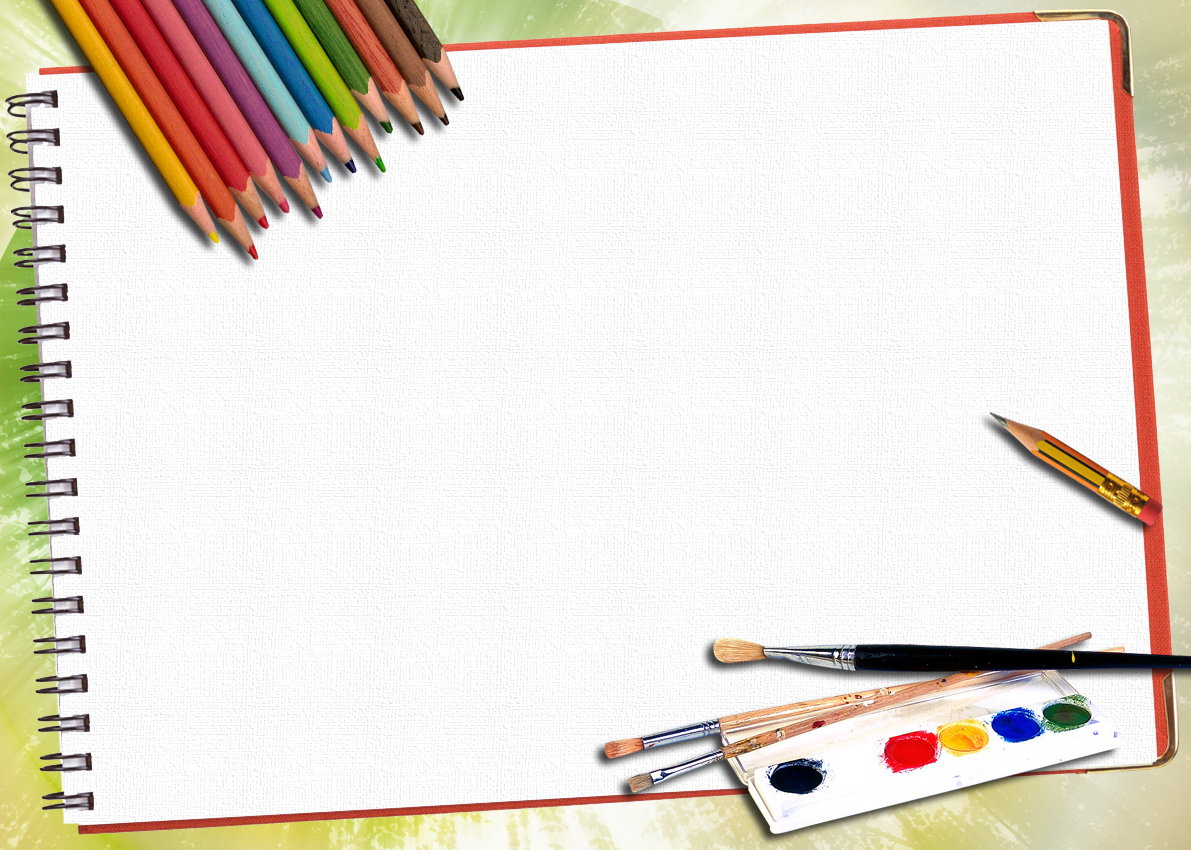 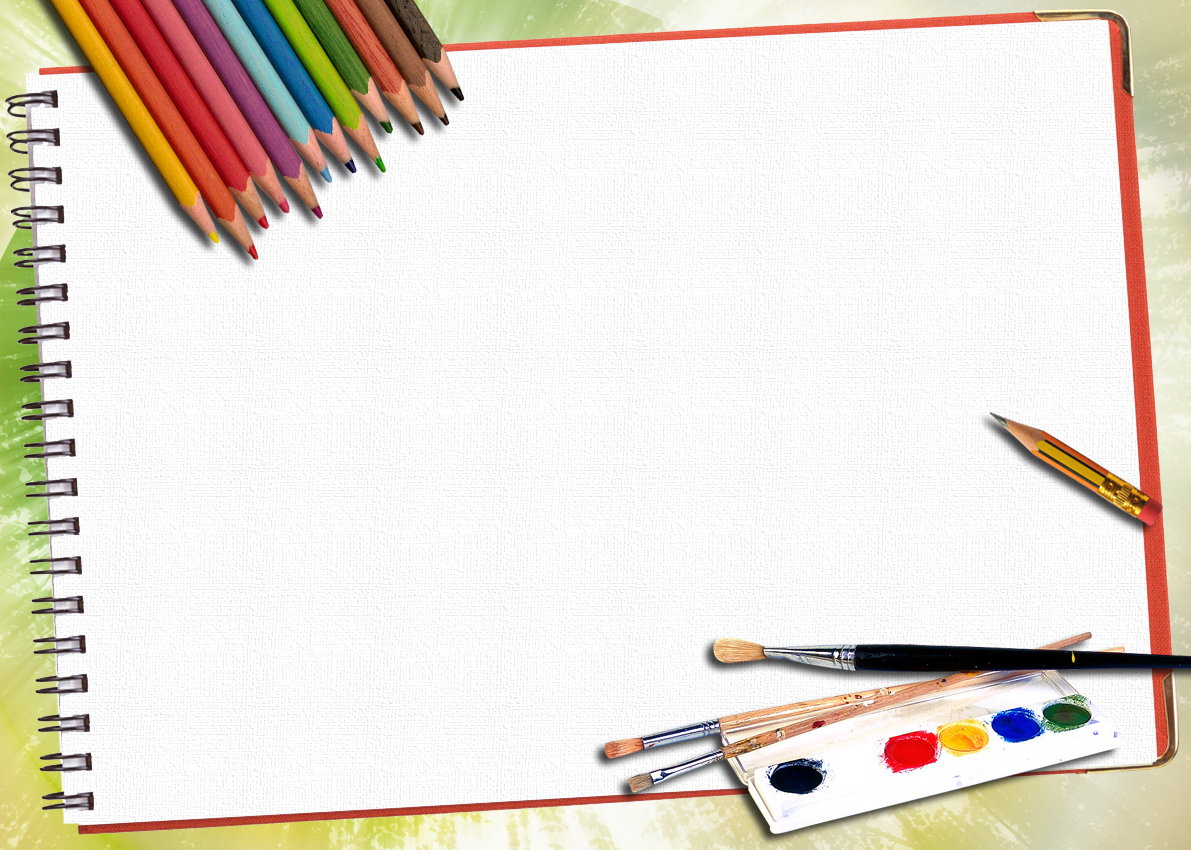 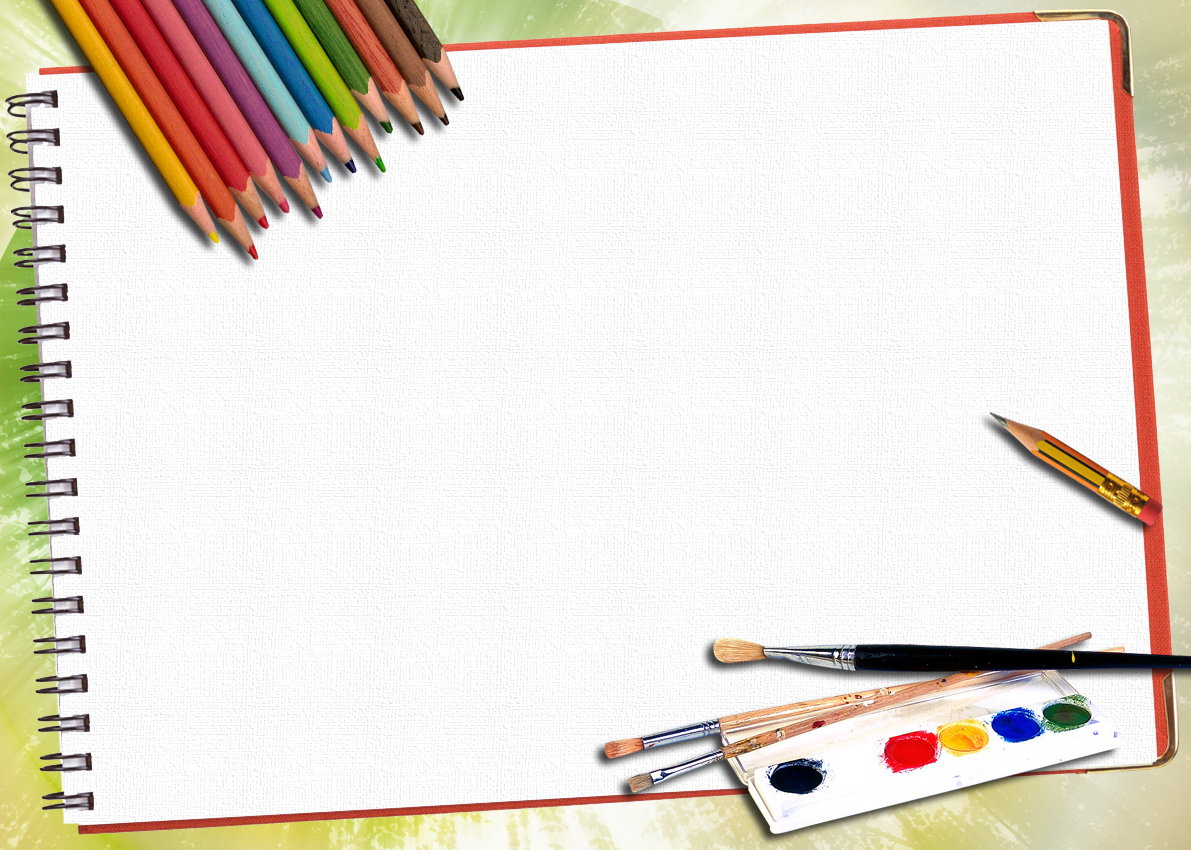 Клеенка
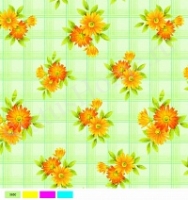